Training on the Vademecum
Welcome, Introductions and Zoom
What questions do you have that you would like us to answer?
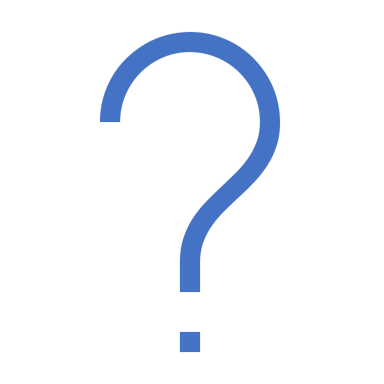 What is the Vademecum?
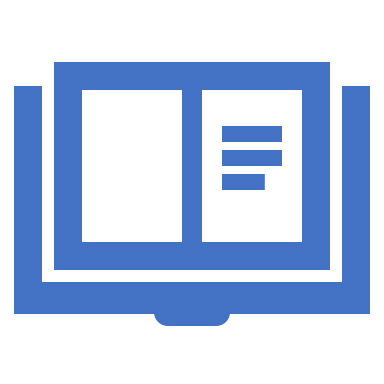 From Latin- come with me
It is a guide or handbook
It is written for canonists to provide clarifications on certain steps of the process.
It is written for clerics and deals only with sexual abuse it does not cover the other categories of abuse
Context
Was one of the outcomes of the global meeting of the presidents of the Episcopal Conferences on the Protection of Minors (February 2019)
Context
The Production and publication of Vatican Norms: 
Vatican Law No. CCXCVII On the protection of minors and vulnerable persons; 
The Motu Proprio On the protection of minors and vulnerable persons; 
The Guidelines of the Vicariate of Vatican City on the protection of minors and vulnerable person 
The Motu Proprio – Vos estis lux mundi 
The creation of ‘task forces’ to help dioceses around the world that may need help in implementing the appropriate measures to protect minors 
The Rescript "On the confidentiality of legal proceedings” lifting the ”pontifical secret” in the cases relating to: violence or abuse of authority in forcing sexual acts, sexual abuse of minors or vulnerable persons, crimes of paedophilia involving children under 18 years of age or with incapacitated subjects and the concealment of those conducts  from ecclesiastical or civil inquiries.
What it is not?
What it is not
It is not canon law
It does not replace existing National Board guidance 
It does not replace civil law and procedures
The Vademecum is an international document and written for countries that are at various stages in the child safeguarding journey.
What the Vademecum Includes
What it covers?
In 9 chapters it responds to the most frequently asked questions around the process of managing allegations of abuse against clerics
1. What are the delicts covered?
The delict in question includes every external offence against the sixth commandment of the Decalogue committed by a cleric with a minor (cf can. 1395 $ 2; art. 6 $ 1, 1* SST). 
The delict can include : 
a)  sexual relations (consensual and non-consensual) 
b)  physical contact for sexual gratification 
c)  exhibitionism 
d)  masturbation 
e)  the production of pornography (cf n. 7 below) 
f)  inducement to prostitution 
g)  conversations and/or propositions of a sexual nature carried out through various means of communication.
[Speaker Notes: Note it doesn’t include crimes of cover up or allegations against Church authorities this is covered in Vos Estis]
Competent Dicasteries
From 1st of January 2020 the CDF is the competent dicastery.  They will liaise with other dicasteries as necessary
2. What is a notitia de delicto?
Sometimes called a notitia criminis- it is information about a possible delict that comes to the attention of a Church authority.  It may not be a formal complaint
It can come, anonymously (See Guidance 2.1D) – should not automatically be considered false
It can be a vague third party statement and must not be considered automatically false
It can come during the seal of confession (See Guidance 2.1G) our advice is in line with Vademecum.
2. What is a notitia de delicto?
Failure by a Church authority to act on information of this nature could result in a breach of civil law (mandated persons; withholding information; reckless endangerment; 1967 Act (NI)
Failure by a Church authority to act on information of this nature could result in a delict under Vos estis lux mundi of actions or omissions.
3. What actions should be taking on receiving a notitia de delicto
Report to the Statutory Authorities
Report to the CDF 
Report without identifying information to the National Board
Once the statutory authorities have confirmed the respondent can be informed.
Initial decision of risk should be made in consultation with the statutory authorities.  Only Church authorities can remove or restrict ministry
Case Scenario
Break
4.  What action should be taken when the statutory authorities have decided not to proceed?
If there is a semblance of truth a preliminary investigation must take place.  If a decision is made not to proceed the CDF must be informed
Failure to proceed with a preliminary investigation when there is a semblance of truth could be considered a delict under VELM and the Motu Proprio - Come una Madre amorevole (as a loving mother).
5. What form should the preliminary investigation take?
A person can be selected other than the Church authority in line with Canon 1428 1-2
Can be lay or cleric.  
A person conspicuous for their good conduct, prudence and learning
Their role is primarily to collect the proofs but can provide their opinion if requested by the Church authority.
A decree must begin the process and name the main auditor, their instructions and the notary
5. What form should the preliminary investigation take?
Care taken to avoid delay
The person appointed should gather all the facts and present a personal opinion to the Ordinary
PI is closed by Decree
The Ordinary must send all information and his Votum to CDF/Supreme Moderator 
Ordinary must share the results of the investigation with relevant others in the Church.
5. What form should the preliminary investigation take?
The threshold for this is ‘a case to answer’ it is not a trial but a process of gathering evidence.
It attempts to reconstruct
The facts on which the accusation is based 
The number of the criminal acts committed 
The year, month, day, time the acts were perpetrated 
The circumstances in which they took place 
The general details about the alleged victims 
A preliminary evaluation of the physical, psychological and moral harm inflicted. 
The results obtained from a civil investigation can make a PI unnecessary. 
The admission of guilt on the part of the respondent can also make a PI unnecessary.
Issues to Consider
Case Scenario
6. What action can the CDF take?
Non penal disciplinary measures

Penal remedies or penances

Warnings or rebukes

Initiate a penal process

Initiate a pastoral response
Penal Process
Penal Processes
A judicial penal process 

An extrajudicial penal process

The procedure of dismissal introduced by article 21 § 2, 2° SST.
Decisions of judicial and extrajudicial penal process
conviction (“constat”), if with moral certainty the guilt of the accused is established with regard to the delict ascribed to him.  In this case, the decision must indicate specifically the type of canonical sanction imposed or declared.
acquittal (“constat de non”), if with moral certainty the innocence of the accused is established, inasmuch as no offence was committed, the accused did not commit the offence, the offence is not deemed a delict by the law or was committed by a person who is not imputable.
dismissal (“non constat”), whenever it has not been possible to attain moral certainty with regard to the guilt of the accused, due to lack of evidence or to insufficient or conflicting evidence that the offence was in fact committed, that the accused committed the offence, or that the delict was committed by a person who is not imputable.
Appeals
No appeal to 21 § 2, 2° SST, if an act of the Pope

Penal process decision – appeal to CDF – appeal to tribunal of second instance

Extrajudicial process decision – to CDF
Q and A